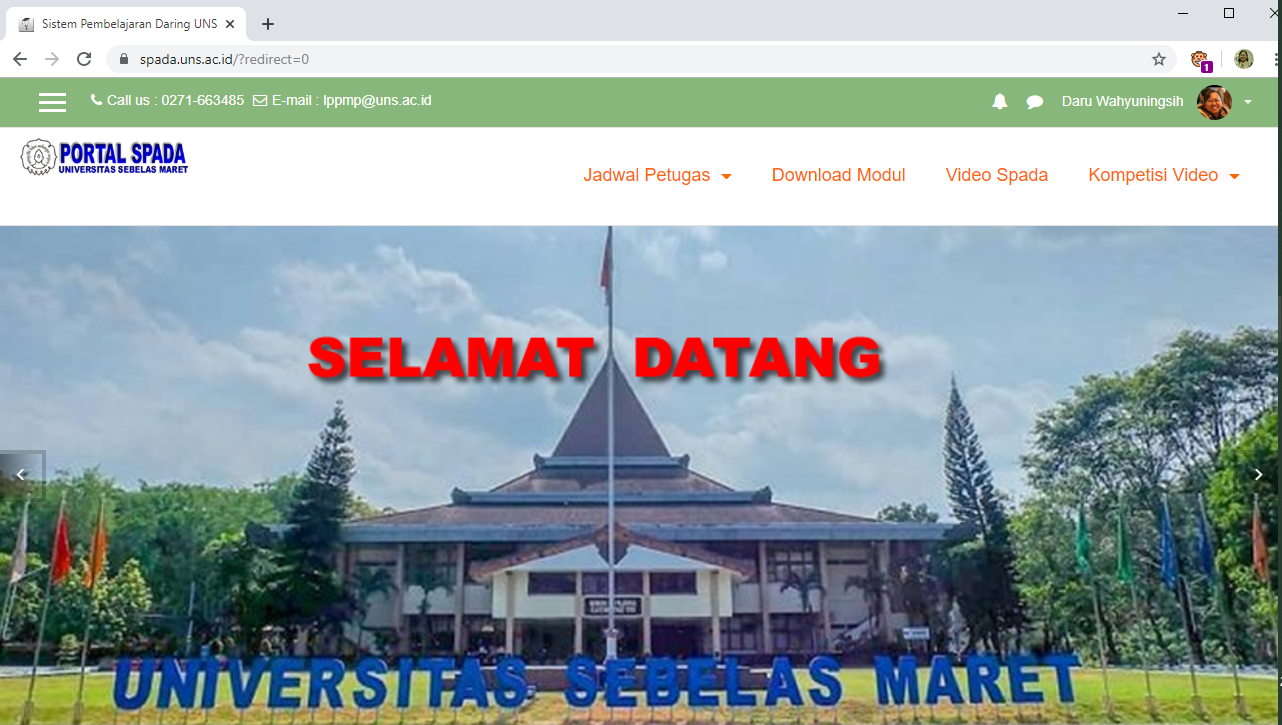 pelatihan e-learning dosen muda UNS
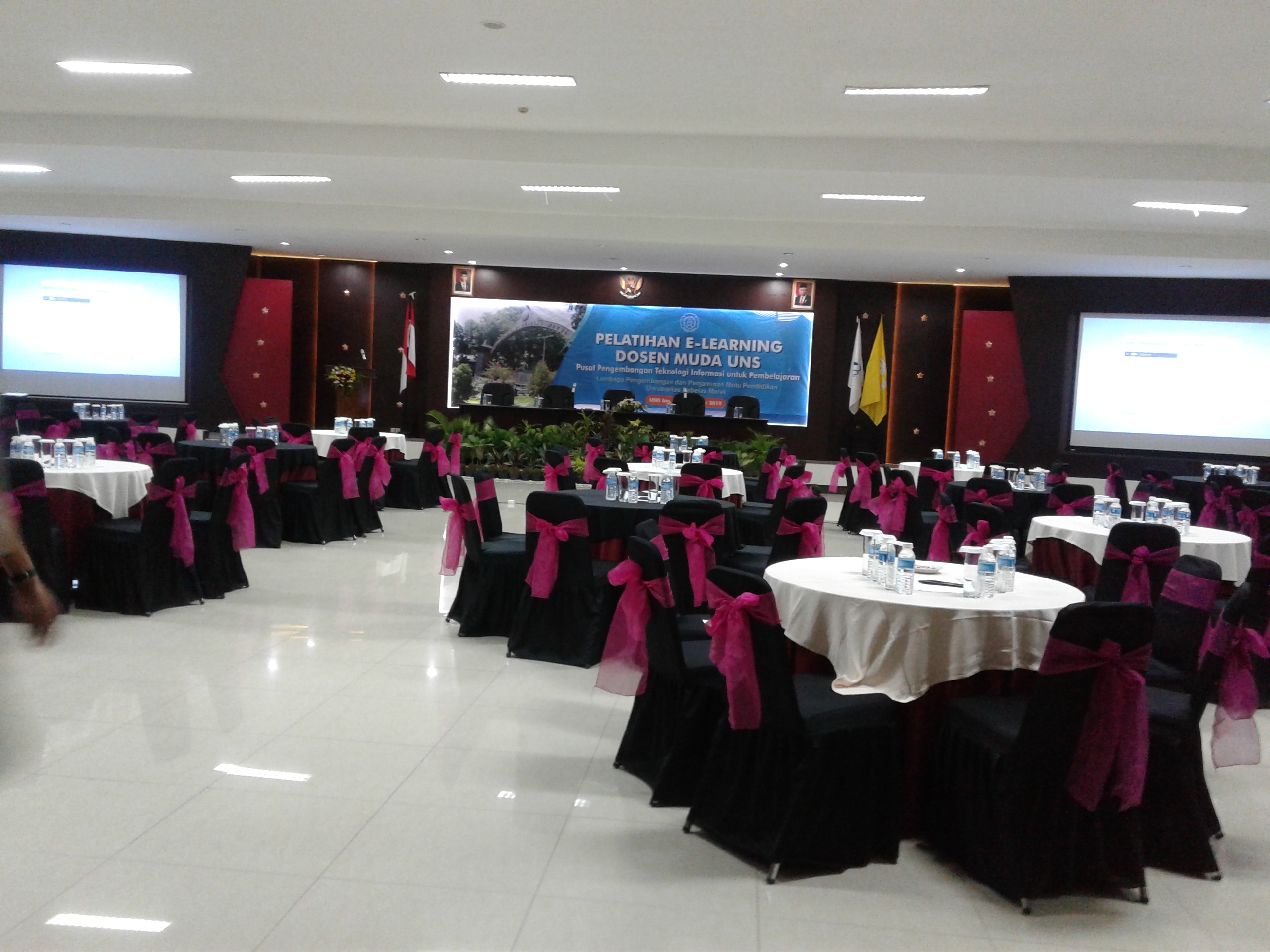 29 Nopember 2019
1689 course 29nop2019 09.17
1791 course 29nop2019 10.37
102 course
laporan
1. Bagaimana cara update profil, membuat kelas, menempelkan RPS, menempelkan bahan ajar, diskusi, assignment, dan BBB. 
   2. RPS (file docx) yang digunakan dalam membuat course di spada dan screenshoot course yg sama dengan RPS. 
Laporan dikumpulkan via email maksimal 1 minggu dari pelatihan.
nama file: nama_prodi_fakultas_pelatihanelearningdosenmudaUNS 
File laporan docx dikirim ke email daruwahyuningsih@staff.uns.ac.id
Terima kasih
081 329 122 438
daruwahyuningsih@staff.uns.ac.id